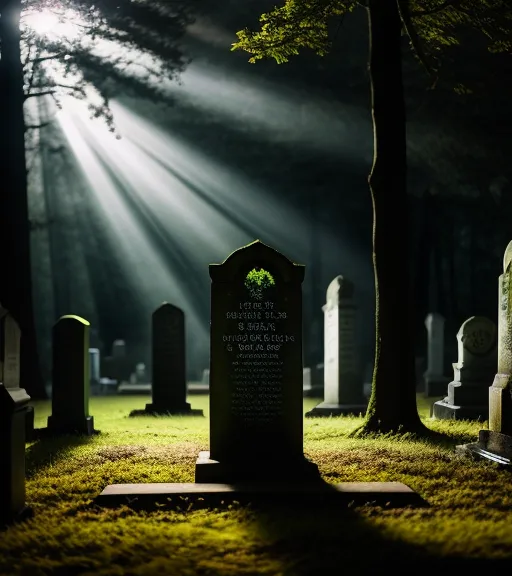 So You’re Dead, Now What?
A biblical study of death and afterlife and how they impact our lives now
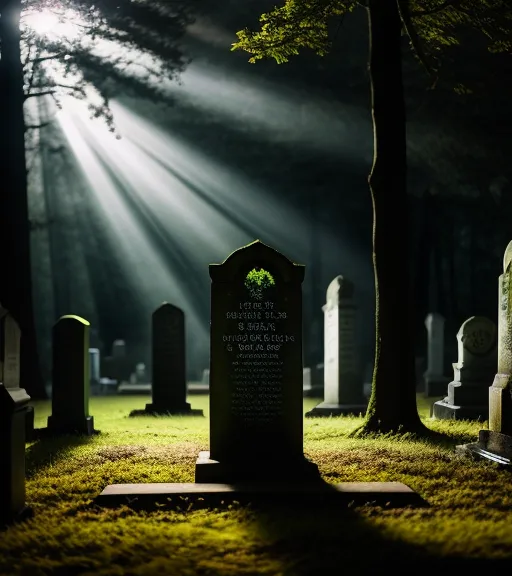 So You’re Dead, Now What?
A biblical study of death and afterlife and how they impact our lives now
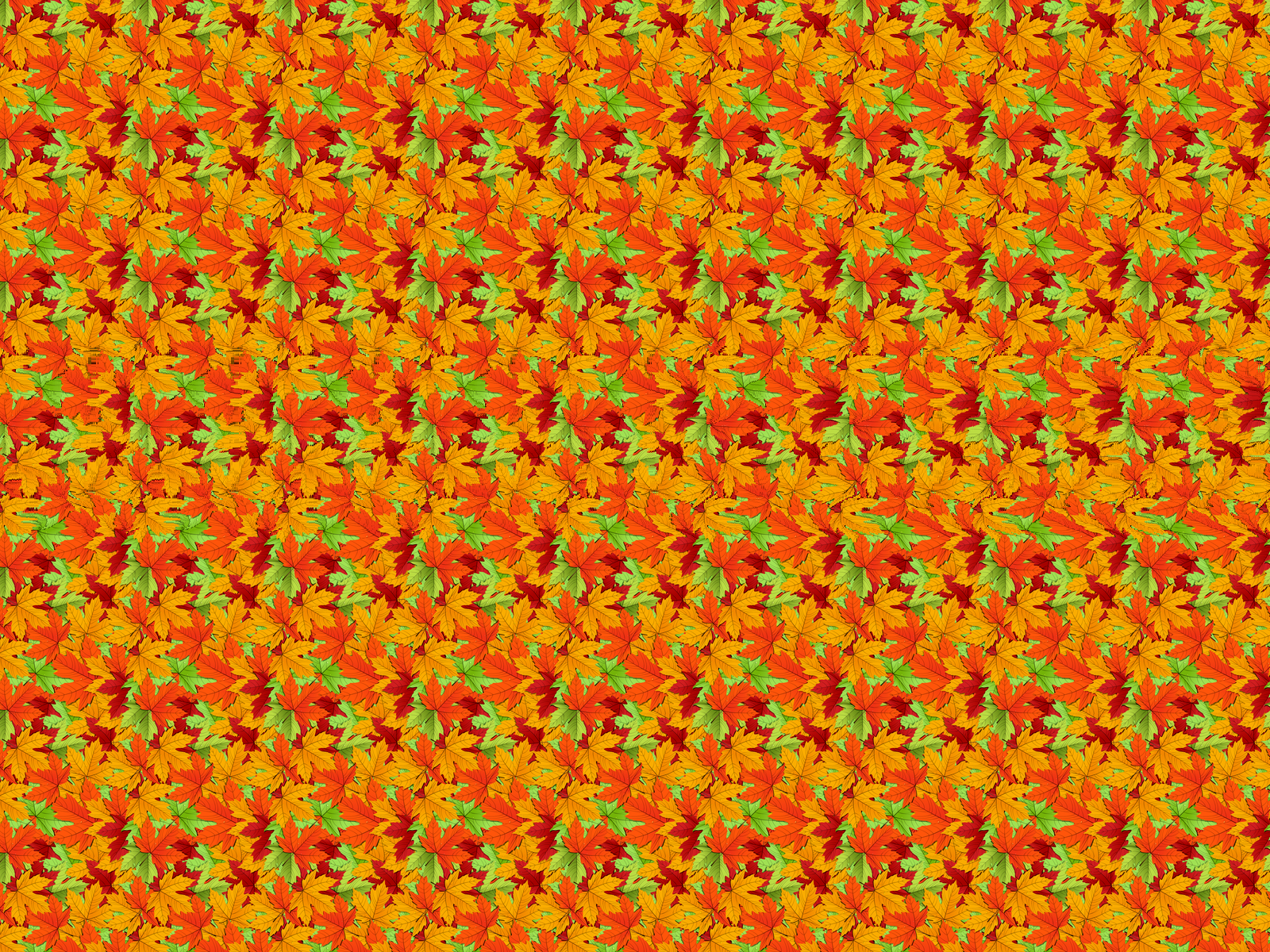 The Present Age
The Age to Come
Continuity
Transformation
Discontinuity
Calculus
Trigonometry
Geometry
Algebra
Arithmetic
Numerals
Reconstruction
(Reorientation)
Construction
(Orientation)
Deconstruction
(Disorientation)
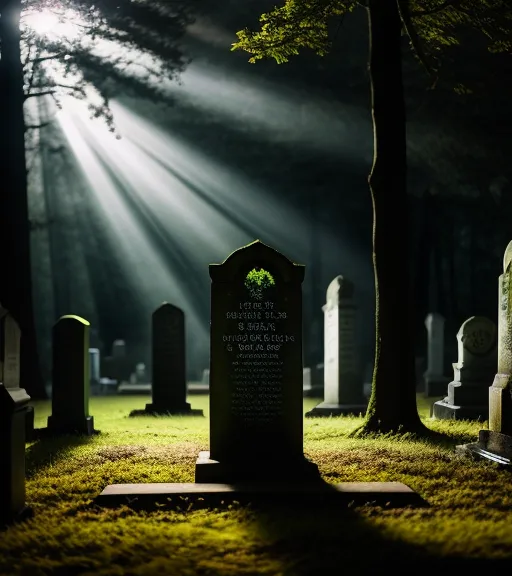 So You’re Dead, Now What?
A biblical study of death and afterlife and how they impact our lives now